Hello every one !!!
WARM-UP
Watch the video and answer some questions.
WARM-UP
Watch the video and answer some questions.
1. Who has seen this movie?
2. What is the name of the film? 
3. What type of this film? 
4. What is the film about?
The family is number 1
It’s a comedy
It's about funny situations in a family
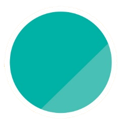 8
FILMS
Unit
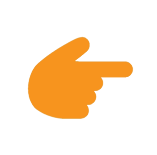 LESSON 6: SKILLS 2
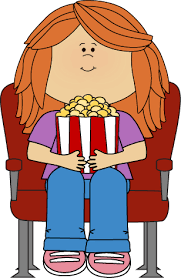 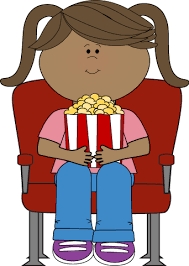 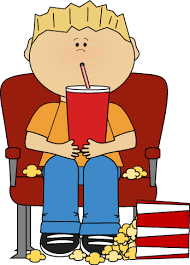 I. LISTENING
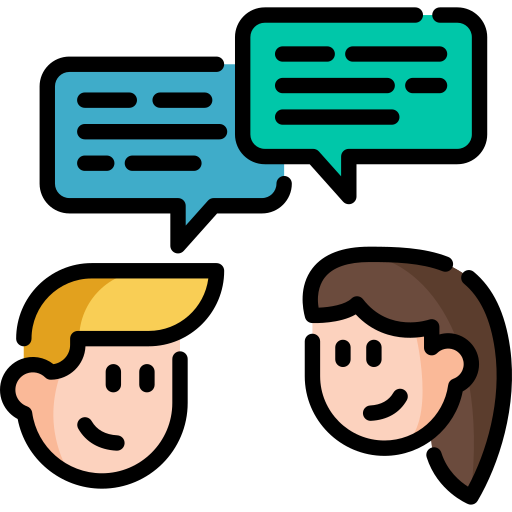 1
Work in pairs. Discuss the following question.
What do you like / dislike about a comedy?
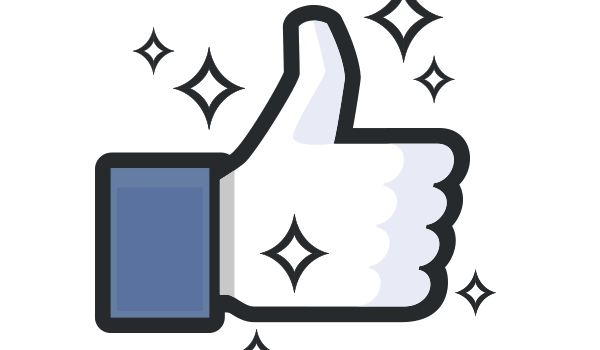 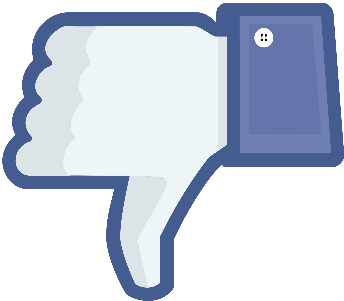 MAKES PEOPLE LAUGH
MOSTLY NOT EDUCATIONAL
HELPS PEOPLE RELAX
SOME ARE NOT SUITABLE FOR CHILDREN
REDUCES STRESS
I like watching comedies because it's funny and helps me to reduce stress after a hard school day.
Mark and Hoa are talking about the film Naughty Twins. 
Listen to their conversation. Who stars in the film?
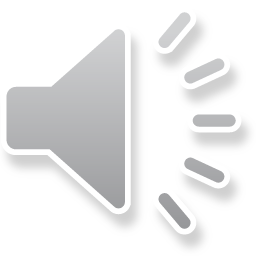 2
Linda Brown and Susan Smith
Linda Smith and Susan Brown
Linda Brown and Susan Smith 
Susan Linda and Brown Smith
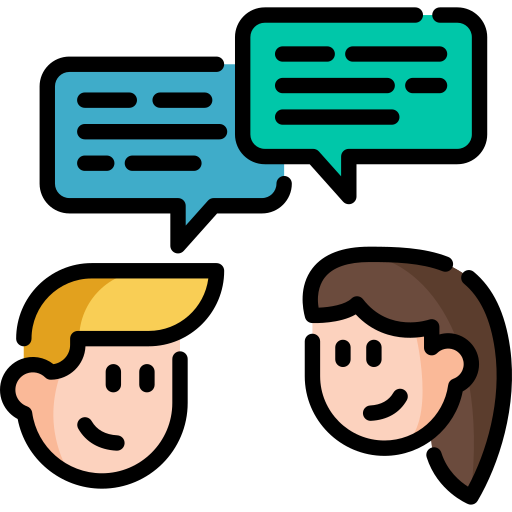 * LISTENING STRATEGIES
Listen for details
Rearrange the steps to do the listening task:
Pay attention to the keywords/ related words while listening.
Find keywords -> Underline them.
(words that contain important information)
Recall all related lexical items to the topics and keywords.
* LISTENING STRATEGIES
STEP 1: Find keywords -> underline them.
(Words that contain important information)
STEP 2: Recall all related lexical items to the topics and keywords.
STEP 3: Pay attention to the keywords/ related words while listening.
3
Listen to the conversation again. Choose the best answer to each question below.
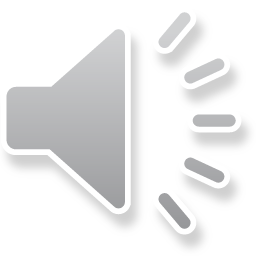 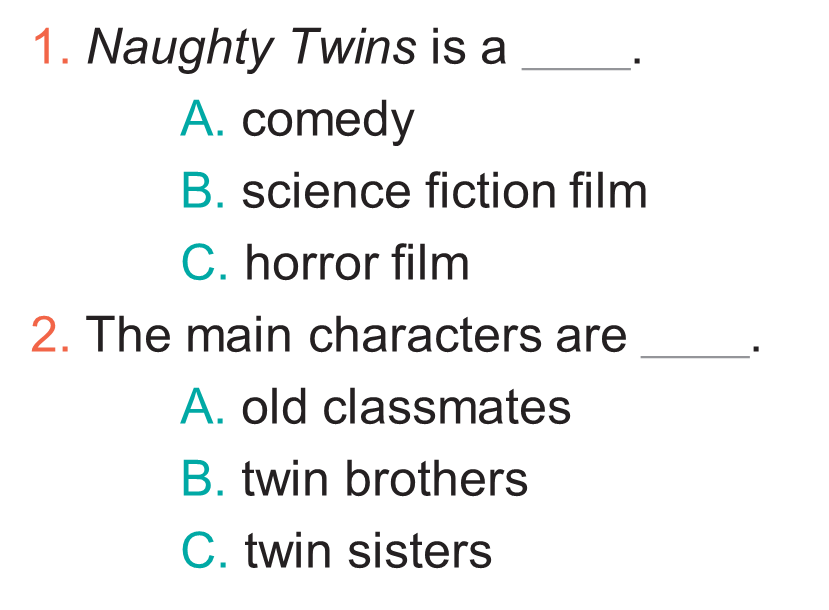 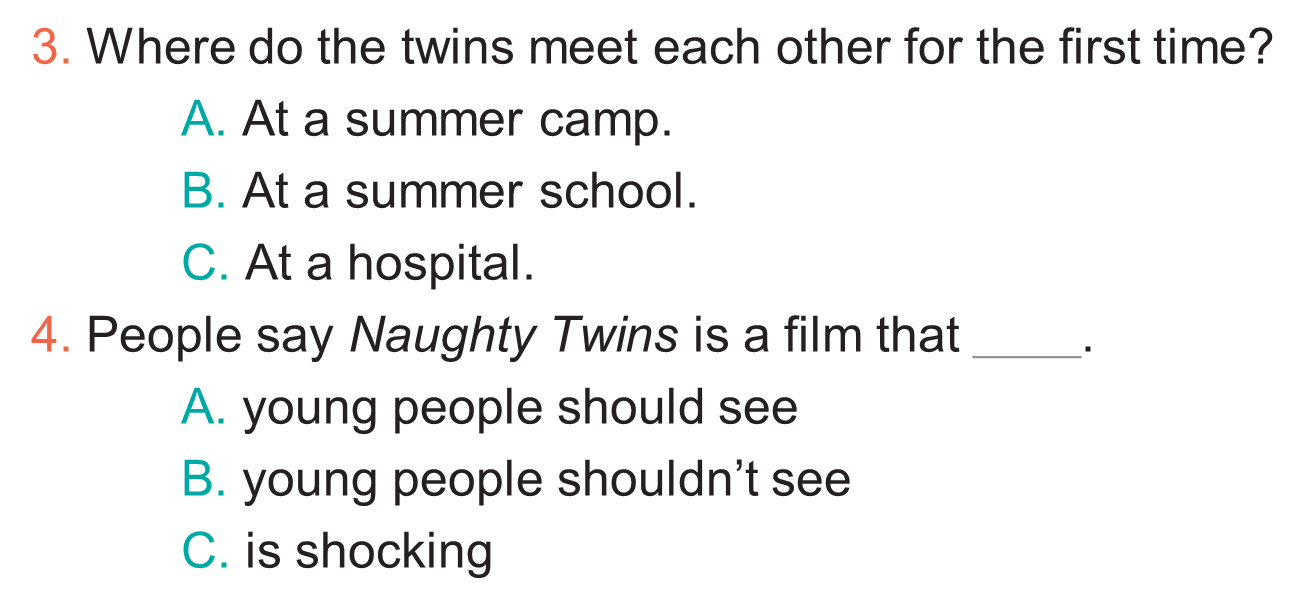 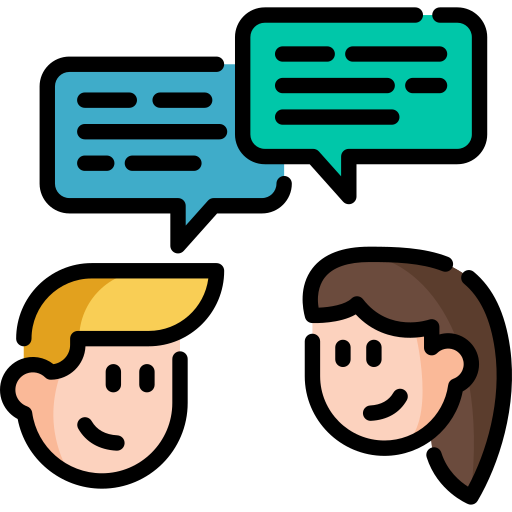 GAME
THE BIG WHEEL GAME
QUESTIONS
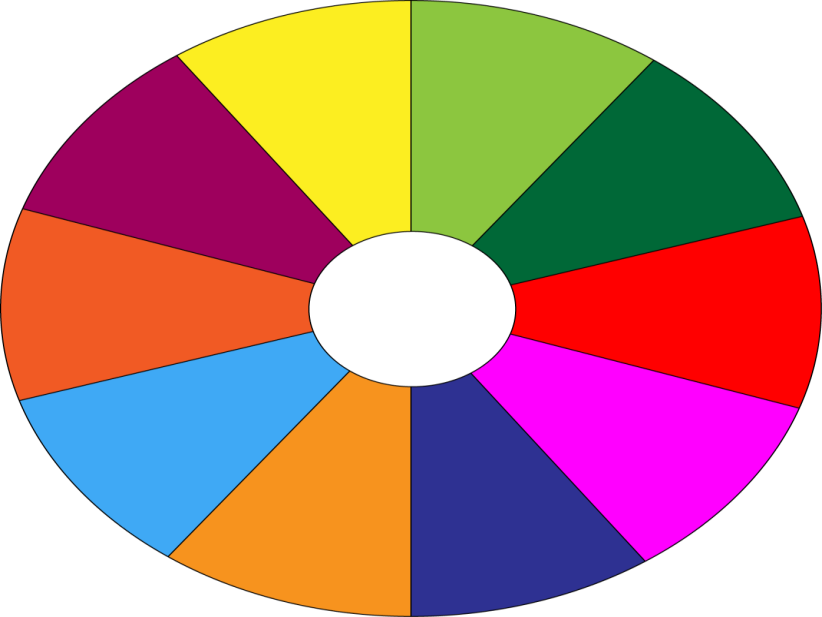 1
10
40
30
50
SPIN
2
10
20
3
-15
-20
4
60
05
3
. Choose the best answer to each question below.
1. Naughty Twins is a ______.	A. comedy 			
	B. science fiction film 	
	C. horror film
3
Choose the best answer to each question below.
2. The main characters are ______.	A. old classmates 		
	B. twin brothers 		
	C. twin sisters
3
Choose the best answer to each question below.
3. Where do the twins meet each other for the first time?	A. At a summer camp. 	
	B. At a summer school. 	
	C. At a hospital.
3
Choose the best answer to each question below.
4. People say Naughty Twins is a film that ______.	A. young people should see	B. young people shouldn’t see	C. is shocking
3
Listen to the conversation again. Choose the best answer to each question below.
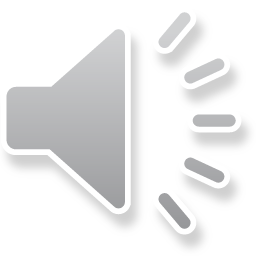 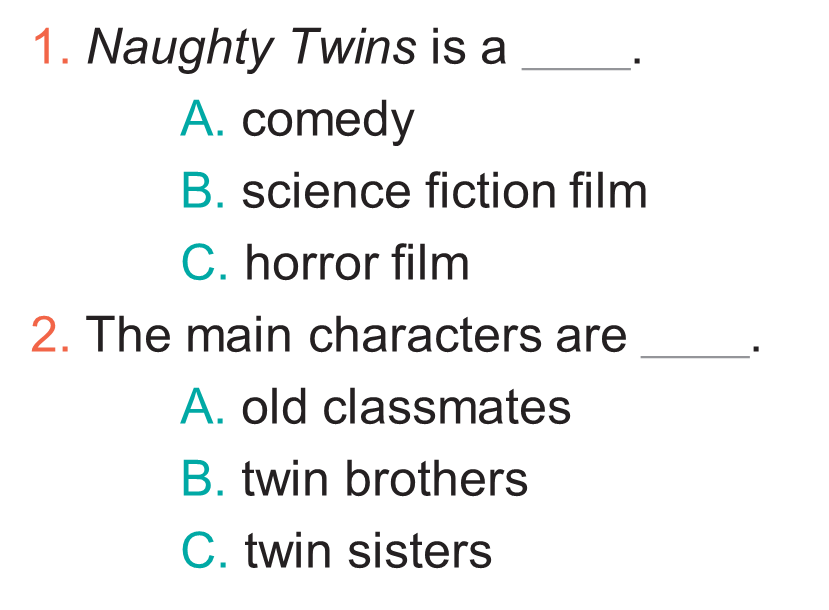 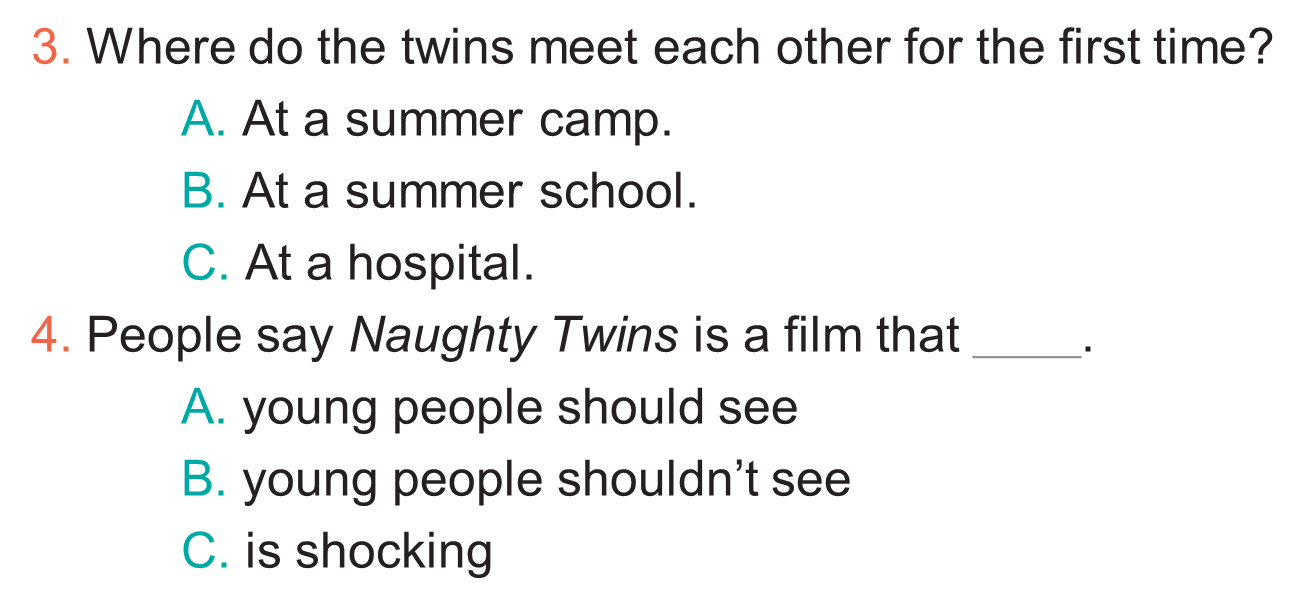 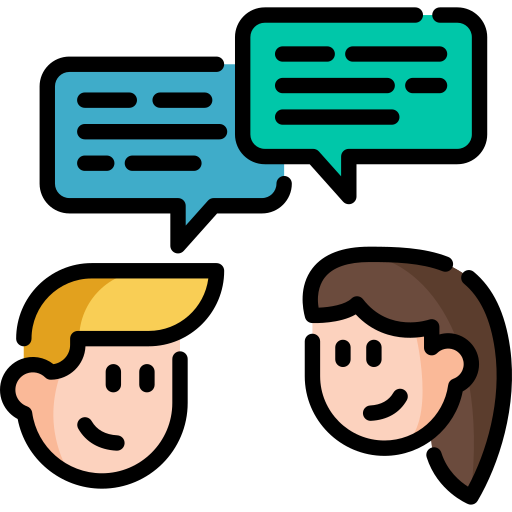 II.WRITING
4
Make notes about one of your favourite films.
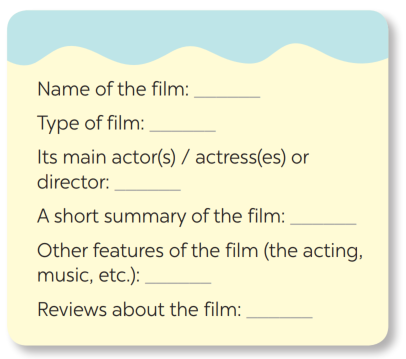 Harry Potter
Fantasy / Fiction
Daniel Radcliffe, Emma Watson, 
Rupert Grint
A group of teenage wizards and witches in Hogwarts fight against the Dark Lord.
Great acting, beautiful scences
Gripping, moving, funny
5
Write a paragraph of about 70 words about your favourite film, using the information in    .
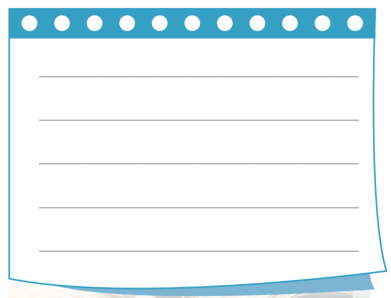 4
My favourite film is the Harry Potter series. It is based on one of the best selling novels.  They are fantasy and fiction films about the wizard named Harry Potter and his friends: Ron and Hermione. Daniel Radcliffe, Emma Watson, Rupert Grint starred in this film. I like this film and I find it gripping, moving and funny, too. The scenes were set in the beautiful spots in the UK and the acting was really great.
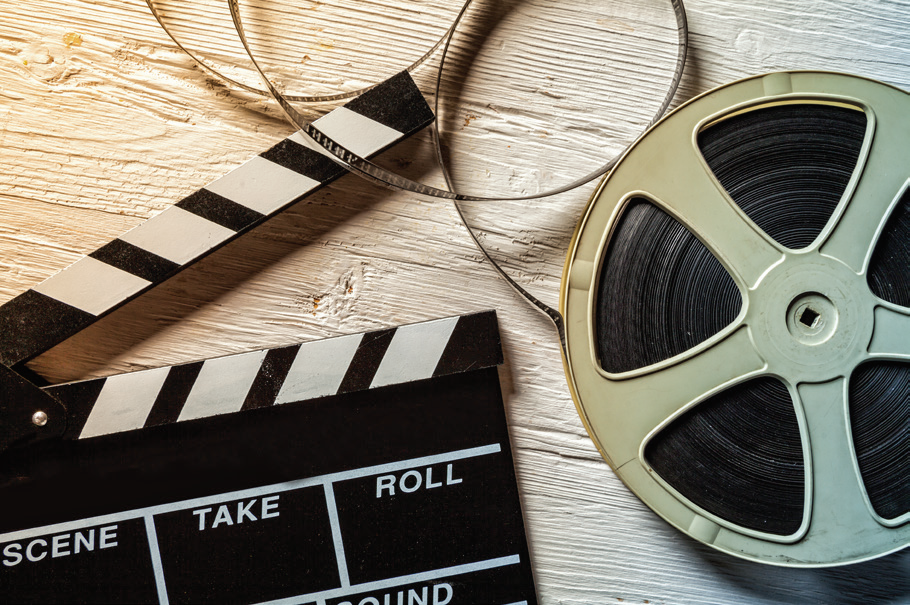 II.WRITING
4
Make notes about one of your favourite films.
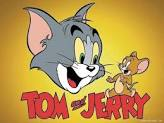 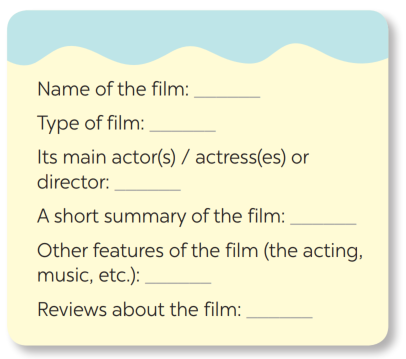 Tom and Jerry
Cartoon
Tom and Jerry.
It’s about adventures of Tom – the cat and Jerry – the mouse.
the visual effect was wonderful,  beautiful scences
Gripping, funny
5
Write a paragraph of about 70 words about your favourite film, using the information in    .
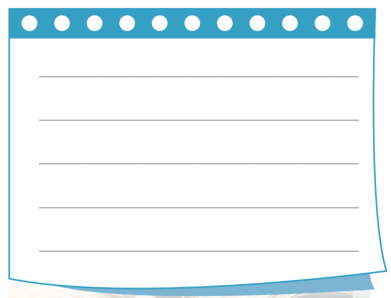 4
My favorite film is Tom and Jerry. It’s an animation.  The main characters are Tom and Jerry. It’s about adventures of Tom – the cat and Jerry – the mouse. I like Tom best because he is very stupid but funny, Jerry is very clever and cute. They hate each other but their adventures help them to know more about friendship. You can see it on TV program or watch it on online program. Although I’m a secondary student, I like to see it.
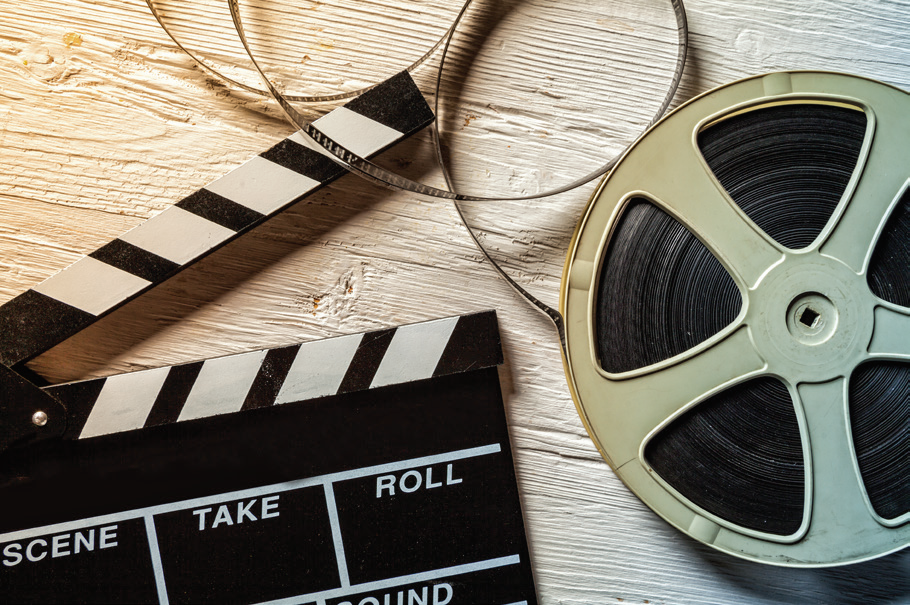 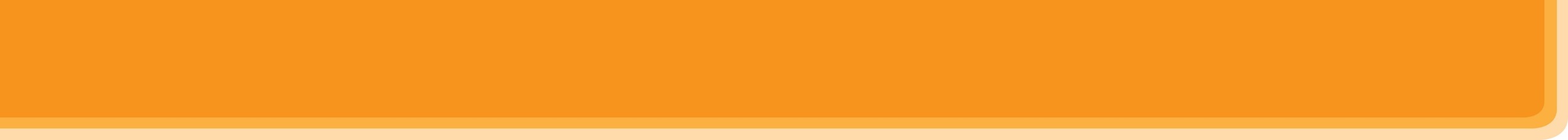 * PRODUCTION
Class gallery
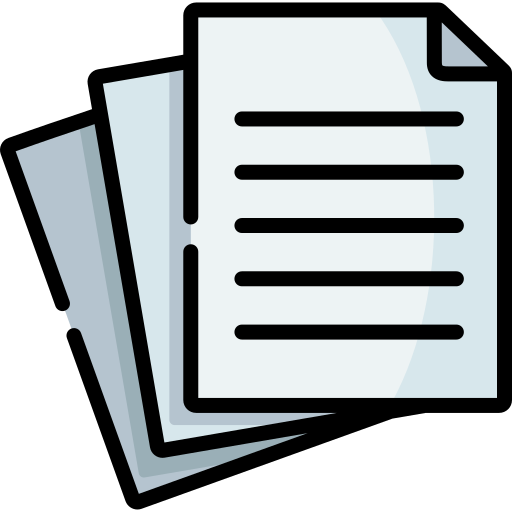 Students can:
go and see other’s work
give comments to each other
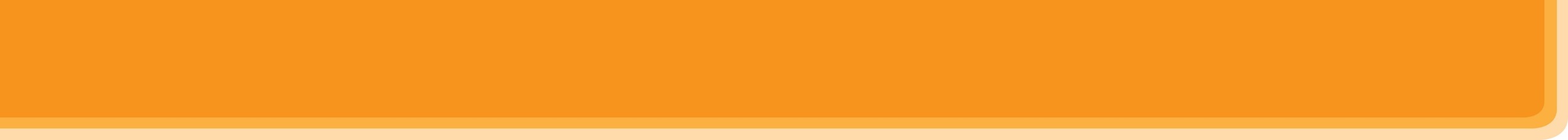 * CONSOLIDATION
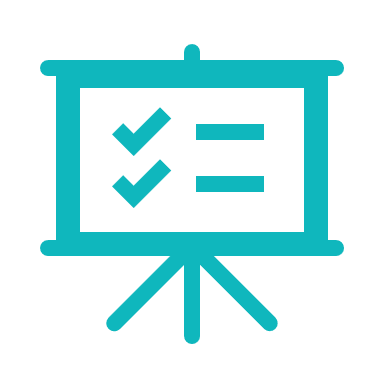 In this lesson, we have learnt to:
listen for special information about a comedy;
write a short paragraph about your favorite film.
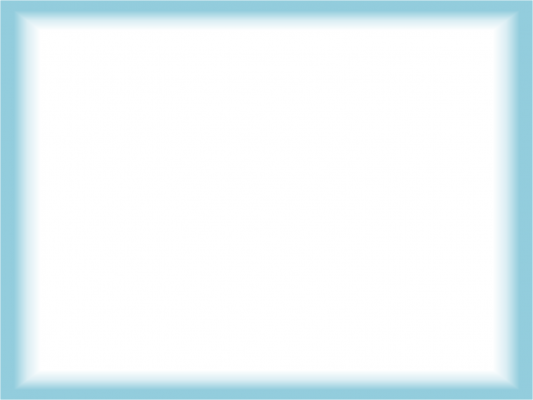 * Homework
- Do exercise in the workbook.
- Prepare for the next lesson: Looking back & Project
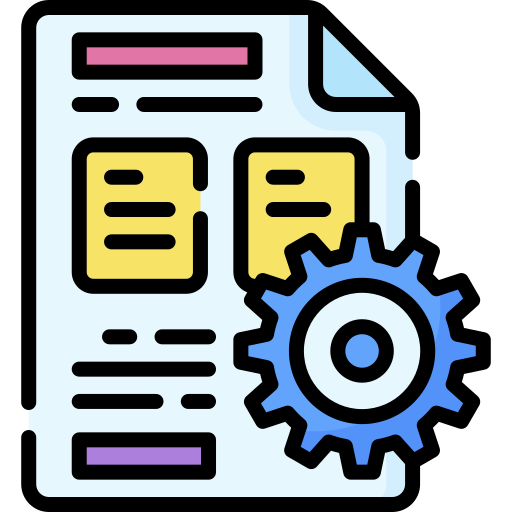 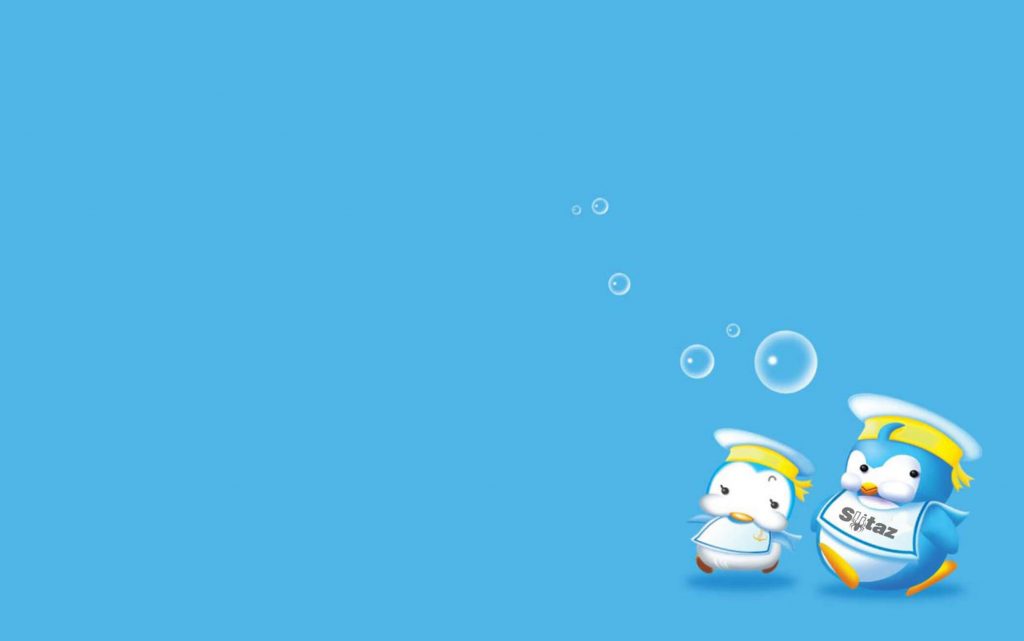 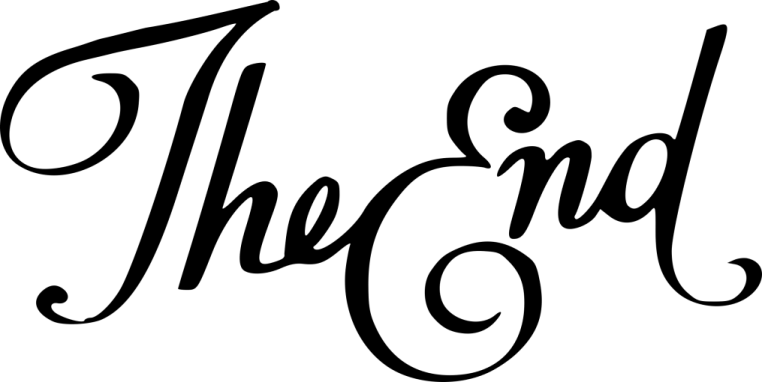 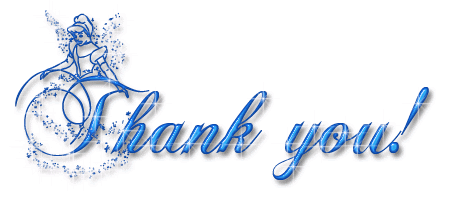